Convergenze,innovazione tecnologica e sociale11/12/2014
Relatore: Ing. Rino Genco
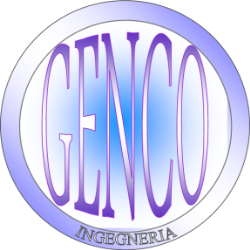 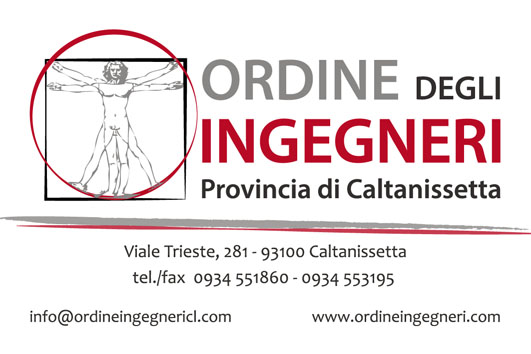 L’Innovazione
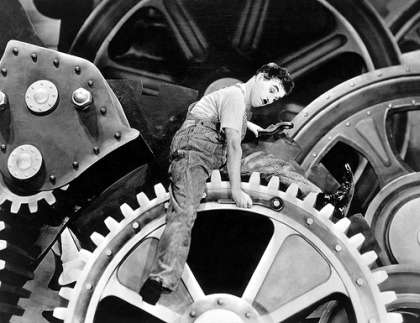 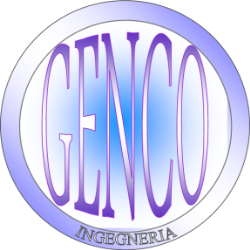 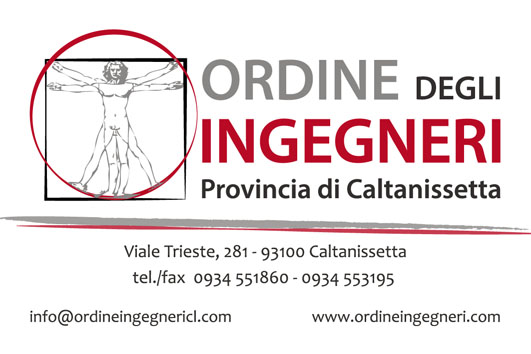 Ing. Rino Genco
Settori Tecnologici
Energia
Servizi
& P.A.
Istruzione e Formazione
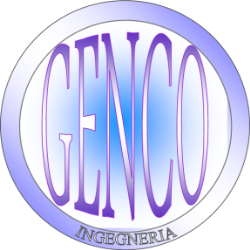 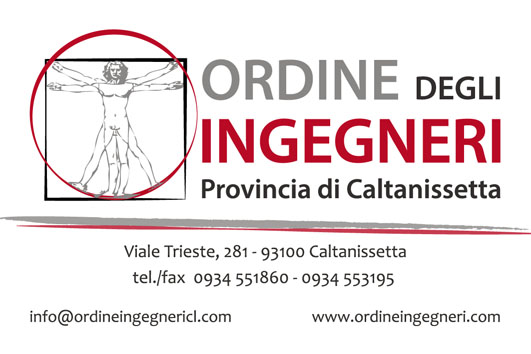 Ing. Rino Genco
La domanda da porsi…….

…………..accessibilità ?
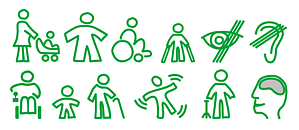 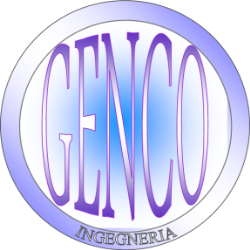 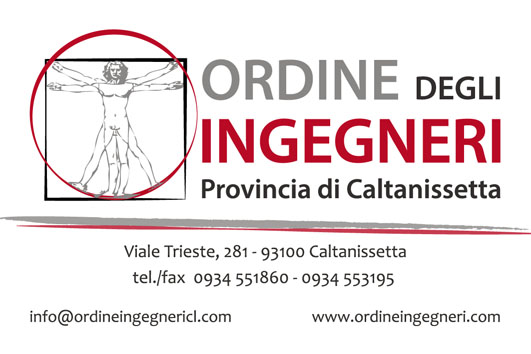 Ing. Rino Genco
….Una possibile soluzione: le smart cities
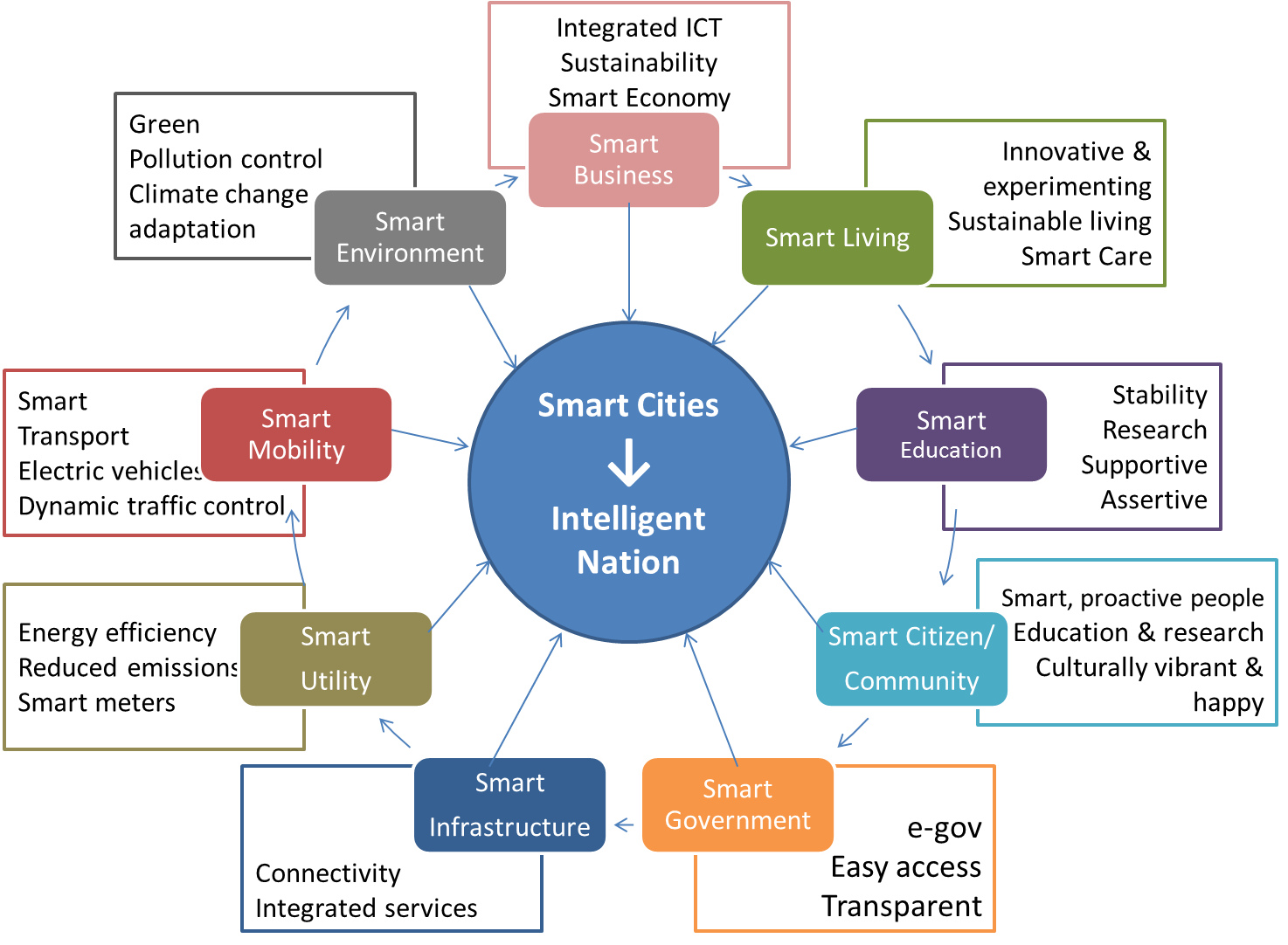 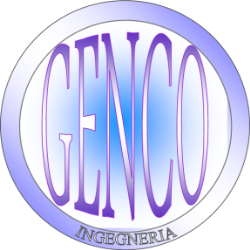 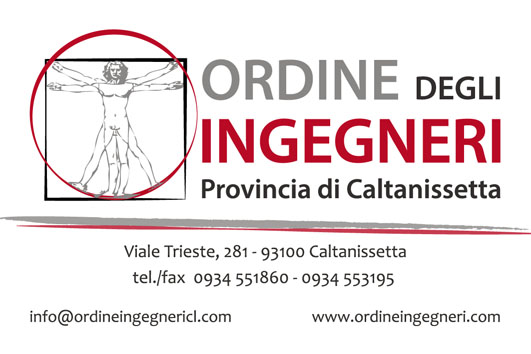 Ing. Rino Genco
Definizione di smart cities: La città intelligente (dall'inglese smart city) in urbanistica e architettura è un insieme di strategie di pianificazione urbanistica tese all'ottimizzazione e all'innovazione dei servizi pubblici così da mettere in relazione le infrastrutture materiali delle città «con il capitale umano, intellettuale e sociale di chi le abita» grazie all'impiego diffuso delle nuove tecnologie della comunicazione, della mobilità, dell'ambiente e dell'efficienza energetica, al fine di migliorare la qualità della vita e soddisfare le esigenze di cittadini, imprese e istituzioni.
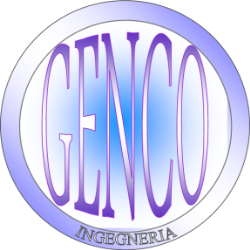 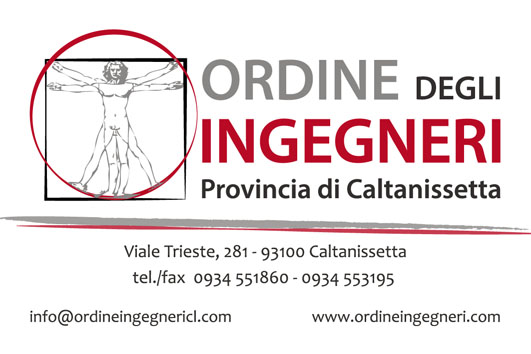 Ing. Rino Genco
……..utopia o realtà ?????

Esempi in ITALIA
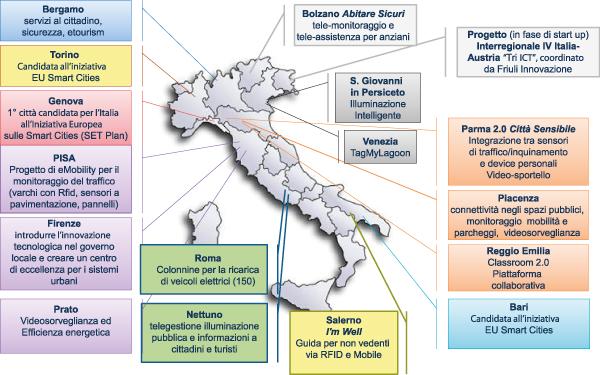 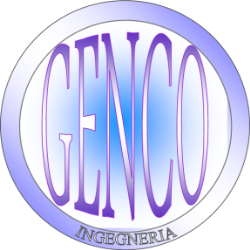 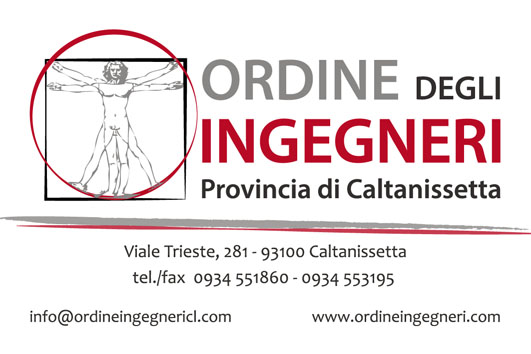 Ing. Rino Genco
Quale la logica ?
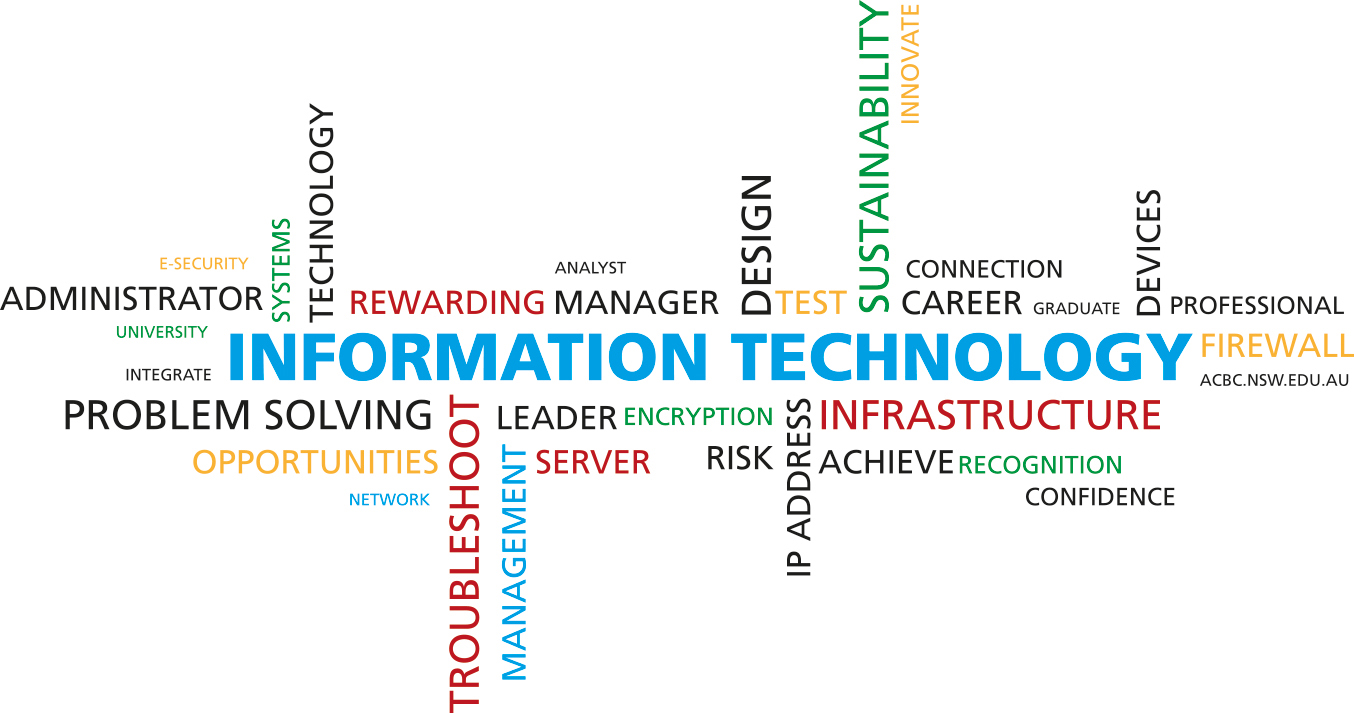 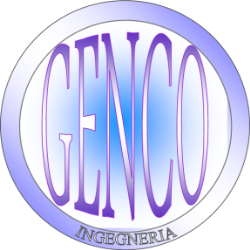 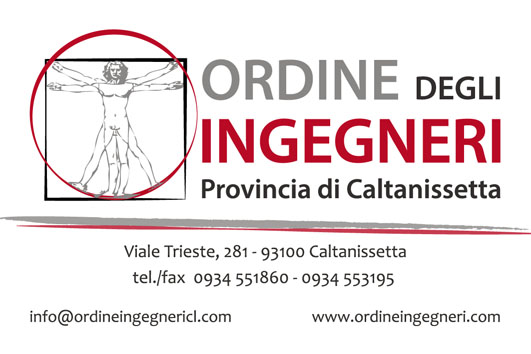 Ing. Rino Genco
Ma soprattutto……..il capitale umano
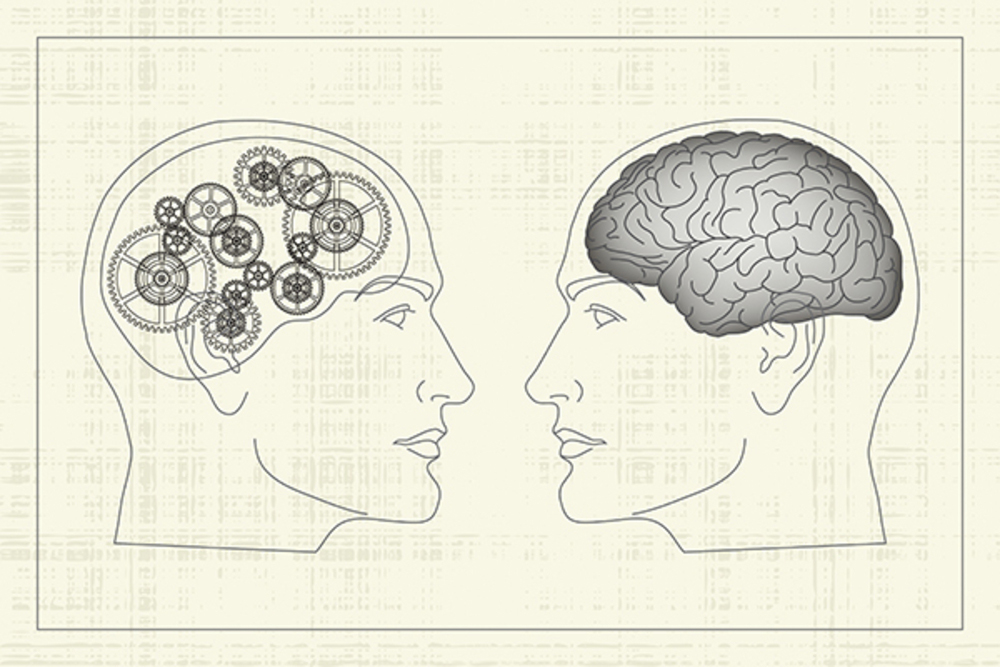 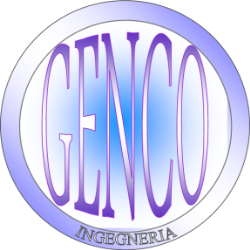 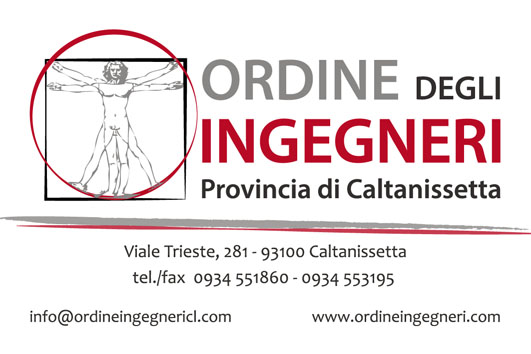 Ing. Rino Genco
Ciò comporta l’acquisizione di nuove professionalità
system integrator 
si occupa dell'integrazione di sistemi.
Il compito del system integrator è quello di far dialogare impianti diversi tra di loro allo scopo di creare una nuova struttura funzionale che possa utilizzare sinergicamente le potenzialità degli impianti d'origine e creando quindi funzionalità originariamente non presenti. Gli integratori di sistemi possono lavorare in campi diversi ma il termine è nato nel contesto dell'information technology (IT), dell'industria della difesa e dei media.
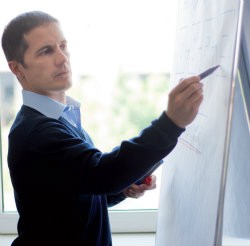 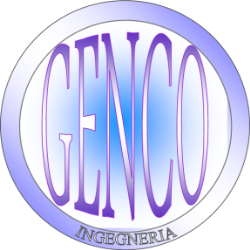 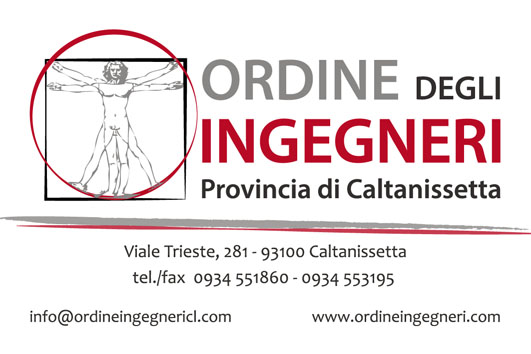 Ing. Rino Genco
…...e la capacità di lavorare in rete, intesa come team o squadra
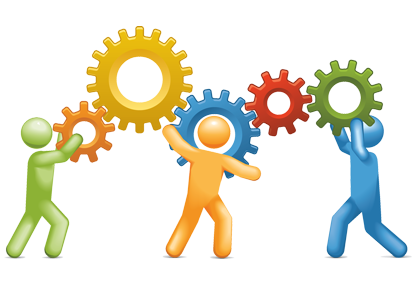 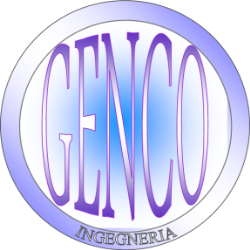 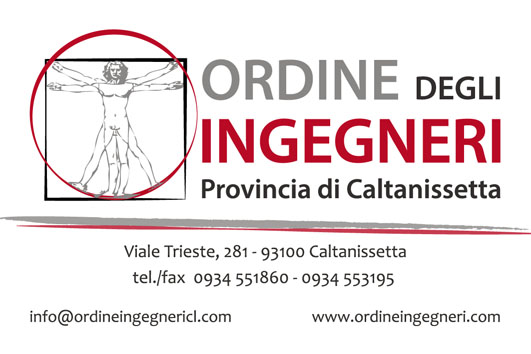 Ing. Rino Genco
Nel garantire accessibilità, ci scontriamo con altri problemi:

Analfabetismo digitale;
Mancanza di disponibilità di banda sufficiente;
Aggiornamento delle norme.

Da ciò, in positivo riscontriamo:

Mercato tecnologico in continua evoluzione;
Nativi digitali;
Maggiore velocità di calcolo ed evoluzione di macchine virtuali
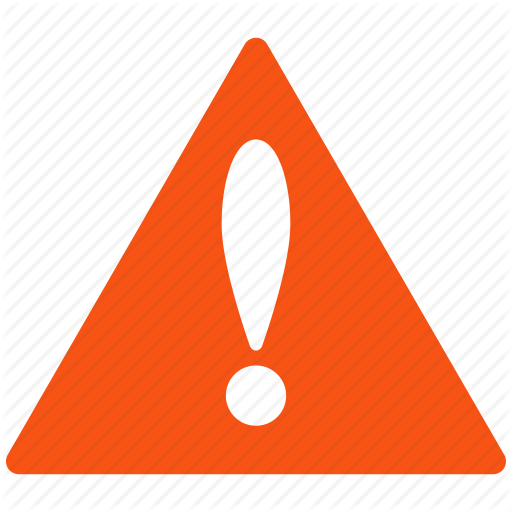 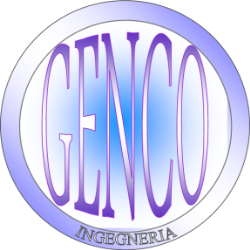 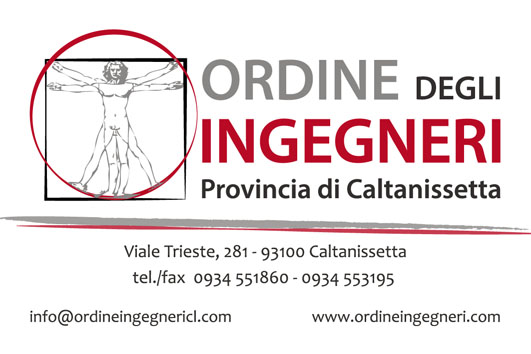 Ing. Rino Genco
Riusciamo a fare sistemi di domotica sociale
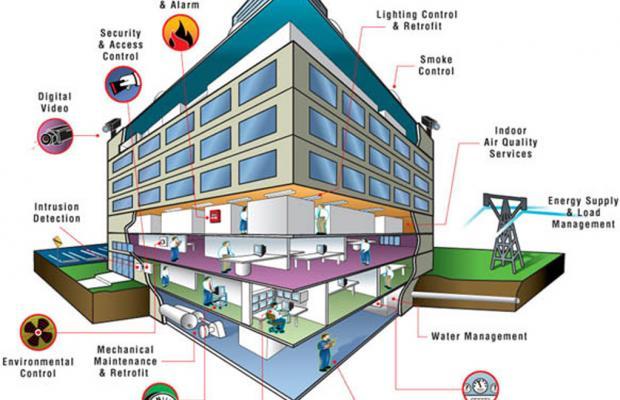 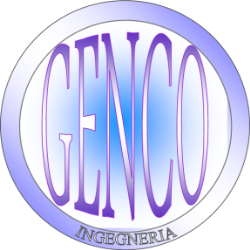 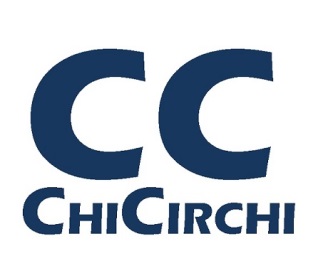 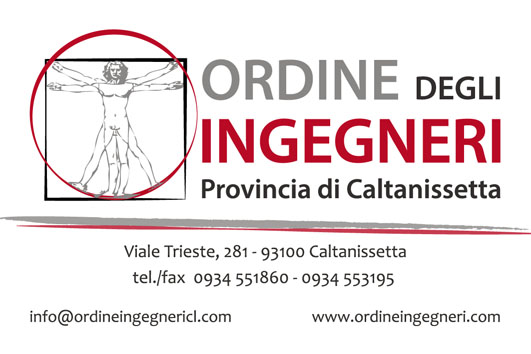 Ing. Rino Genco
Passando alla tecnologia per telemedicina e diagnostica
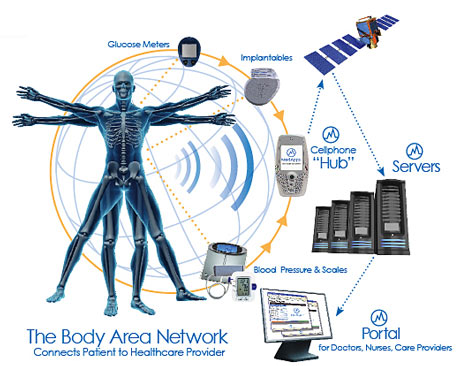 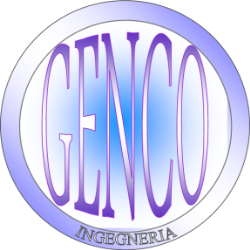 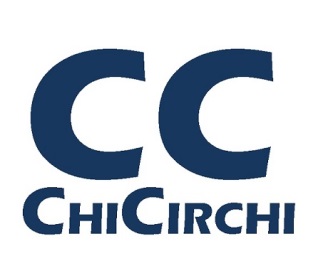 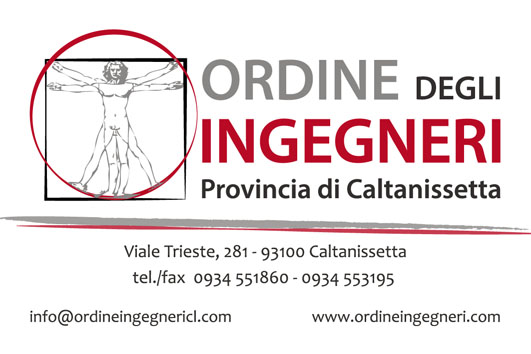 Ing. Rino Genco
Alla comunicativa e terapeutico-cognitiva
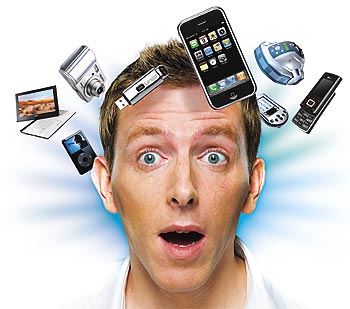 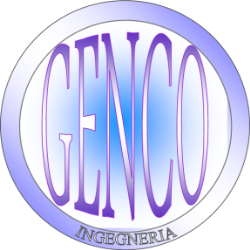 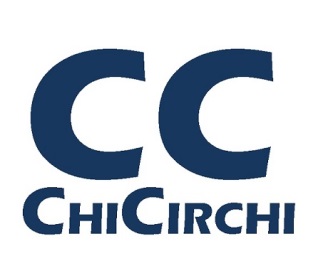 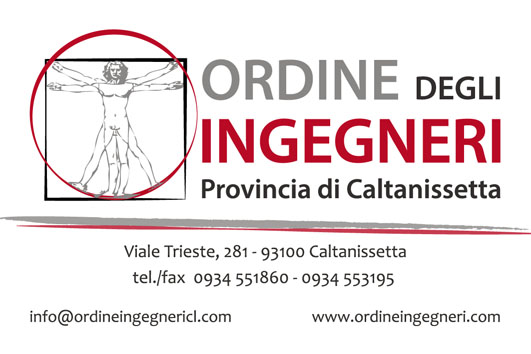 Ing. Rino Genco
Robot Educativi
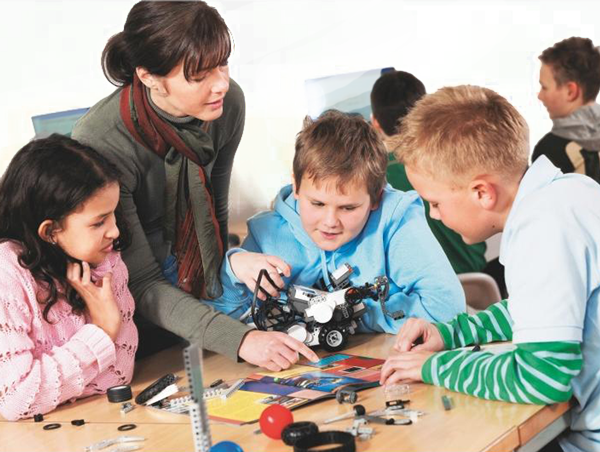 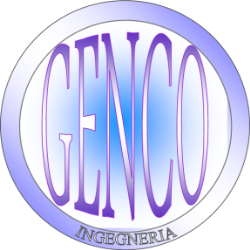 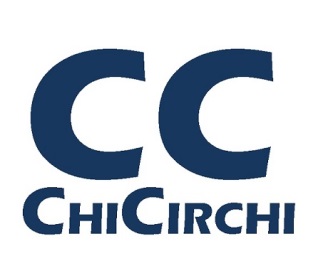 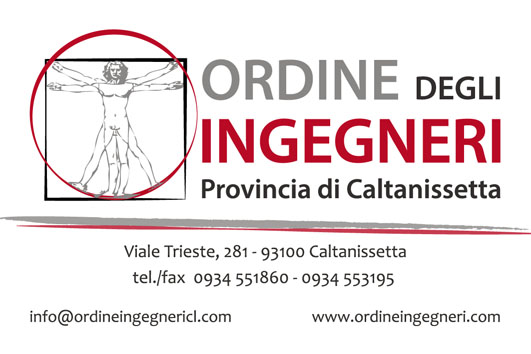 Ing. Rino Genco
Stampanti 3D
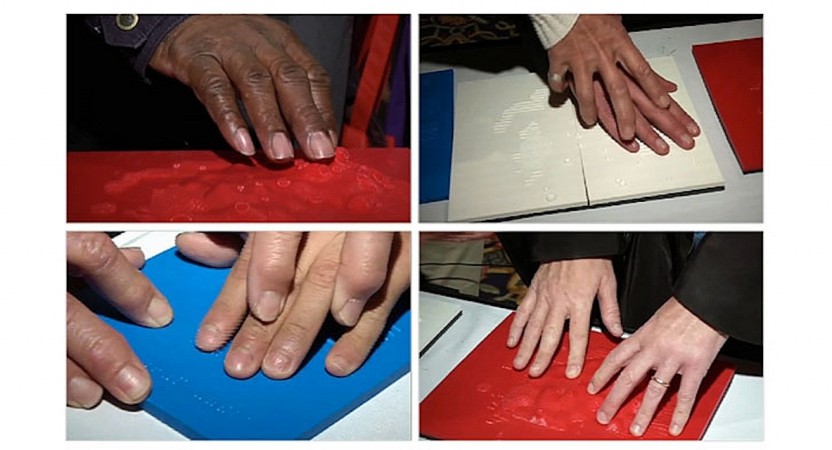 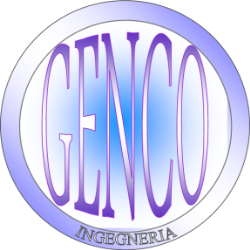 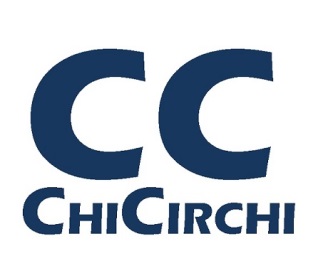 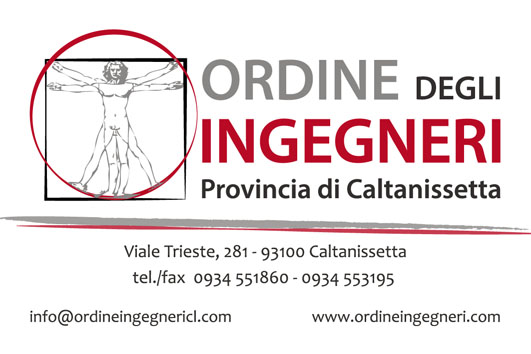 Ing. Rino Genco
Bisogna creare nuove macchine automi con intelligenze artificiali

Ma ricordare sempre che la macchina è uno stupido molto veloce

Non essere a servizio della tecnologia, ma usare la tecnologia a servizio dell’uomo

Grazie per l’attenzione  !!!!
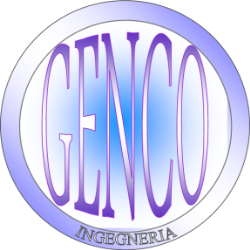 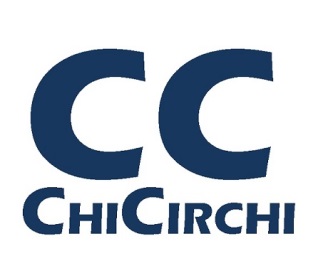 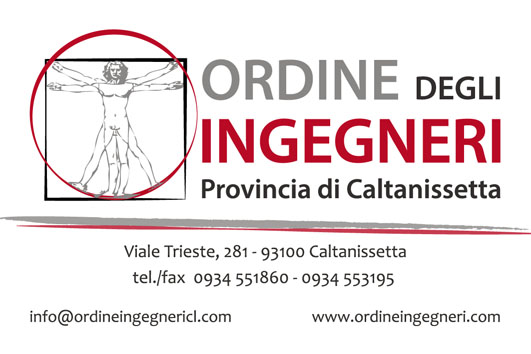 Ing. Rino Genco